Chapter 4 - Types of Chemical Reactions and Solution Stoichiometry
Copyright ©2017 Cengage Learning. All Rights Reserved.
Table of Contents
(4.1)	Water, the common solvent
(4.2)	The nature of aqueous solutions: Strong and 		weak electrolytes
(4.3)	The composition of solutions
(4.4)	Types of chemical reactions
(4.5)	Precipitation reactions
(4.6)	Describing reactions in solution
(4.7)	Stoichiometry of precipitation reactions
Table of Contents (Continued)
(4.8)	Acid–base reactions
(4.9)	Oxidation–reduction reactions
(4.10)	Balancing oxidation–reduction equations
Water
Possesses the ability to dissolve many substances
Liquid water consists of a collection of H2O molecules 
Each molecule is V-shaped with an H—O—H angle of approximately 105°
O—H bonds are covalent in nature
Formed by electron sharing between the atoms 
Oxygen has greater attraction for electrons, and this helps it gain a slight excess of negative charge
Copyright © Cengage Learning. All rights reserved
4
Hydration
Process by which positive ends of H2O molecules are attached to negatively charged ions and vice versa
Causes salt to split when dissolved in water  
When ionic salts dissolve in water, they break into individual cations and anions
Concept of Solubility
Solubility of ionic substances in water varies depending on:
The attraction among ions 
The attraction of ions for water molecules 
Polar and ionic substances are expected to be more soluble in water than nonpolar substances
Nonionic substances such as ethanol are soluble
Critical Thinking
What if no ionic solids were soluble in water? 
How would this affect the way reactions occur in aqueous solutions?
Electrical Conductivity
Ability of a solution to conduct electric current 
Solute: Substance being dissolved
Solvent: The dissolving medium
Example - Water
Electrolyte 
Substance that dissolves in water to produce a solution that can conduct electricity
Copyright © Cengage Learning. All rights reserved
8
Electrolytes
Strong electrolytes: Highly efficient conductors of  current in aqueous solutions 
Example - NaCl
Weak electrolytes: Conduct small current in aqueous solutions 
Example - Acetic acid
Nonelectrolytes: Do not conduct current in aqueous solutions 
Example - Sugar
Copyright © Cengage Learning. All rights reserved
9
Svante Arrhenius
Identified the basis for the conductivity properties of solutions
Postulated that the extent to which a solution can conduct an electric current directly depends on the number of ions present 
Idea was accepted when atoms were found to contain charged particles
Strong Electrolytes
Completely ionized in water
Classes 
Soluble salts
Strong acids
Strong bases
Nature of Acids
When dissolved in water, acids act as strong electrolytes 




Acid: Substance that produces H+ ions when it is dissolved in water
Nature of Acids (Continued)
Polarity of water helps produce H+ ions
Ionization of an acid can be represented as follows:

Strong acids: Every molecule is completely ionized when dissolved in water 
Examples - HCl, HNO3, and H2SO4
Strong Bases
Soluble ionic compounds that contain the OH– (hydroxide) ion
When dissolved in water, cations and OH– ions separate and move independently 
Example 
Dissolving potassium hydroxide in water
Weak Electrolytes
Exhibit a small degree of ionization in water
Include weak acids and weak bases 
Formulas of acids
Atom that produces the H+ ion (acidic hydrogen atom) in the solution is written first 
Nonacidic hydrogen atoms are written later (if present)
Weak Electrolytes (Continued 1)
Weak Electrolytes (Continued 2)
Nonelectrolytes
Substances that dissolve in water but do not produce any ions 
Leads to absence of electrical conductivity 
Examples 
Ethanol (C2H5OH)
Table sugar (sucrose, C12H22O11)
Chemical Reactions of Solutions
Occur when two solutions are mixed
To perform stoichiometric calculations, one must know:
The nature of the reaction
Depends on the exact forms taken by the chemicals when dissolved 
The amounts of chemicals present in the solutions
Expressed as concentrations
Copyright © Cengage Learning. All rights reserved
19
Molarity (M)
Commonly used expression for concentration 
Expressed as moles of solute per volume of solution in liters
Copyright © Cengage Learning. All rights reserved
20
Exercise
Calculate the molarity of the solution in which a 184.6 mg sample of K2Cr2O7 is dissolved in enough water to make 500.0 mL of solution
1.255×10–3 M
Interactive Example 4.2 - Calculation of Molarity II
Calculate the molarity of a solution prepared by dissolving 1.56 g of gaseous HCl in enough water to make 26.8 mL of solution
Copyright © Cengage Learning. All rights reserved
22
Interactive Example 4.2 - Solution
Where are we going?
To find the molarity of HCl solution
What do we know?
1.56 g HCl
26.8 mL solution
What information do we need to find molarity?
Moles solute
Copyright © Cengage Learning. All rights reserved
23
Interactive Example 4.2 - Solution (Continued 1)
How do we get there?
What are the moles of HCl (36.46 g/mol)?



What is the volume of solution (in liters)?
Copyright © Cengage Learning. All rights reserved
24
Interactive Example 4.2 - Solution (Continued 2)
What is the molarity of the solution?


Reality check
The units are correct for molarity
Copyright © Cengage Learning. All rights reserved
25
Determining Moles of Solute in a Sample
Use the definition of molarity
Interactive Example 4.4 - Concentration of Ions II
Calculate the number of moles of Cl– ions in 1.75 L of 1.0×10–3 M ZnCl2
Copyright © Cengage Learning. All rights reserved
27
Interactive Example 4.4 - Solution
Where are we going?
To find the moles of Cl– ion in the solution
What do we know?
1.0×10–3 M ZnCl2
1.75 L
What information is needed to find moles of Cl–?
Balanced equation for dissolving ZnCl2
Copyright © Cengage Learning. All rights reserved
28
Interactive Example 4.4 - Solution (Continued 1)
How do we get there?
What is the balanced equation for dissolving the ions?


What is the molarity of Cl– ion in the solution?
Copyright © Cengage Learning. All rights reserved
29
Interactive Example 4.4 - Solution (Continued 2)
How many moles of Cl–?
Copyright © Cengage Learning. All rights reserved
30
Interactive Example 4.5 - Concentration and Volume
Typical blood serum is about 0.14 M NaCl
What volume of blood contains 1.0 mg of NaCl?
Interactive Example 4.5 - Solution
Where are we going?
To find the volume of blood containing 1.0 mg of NaCl
What do we know?
0.14 M NaCl
1.0 mg NaCl
What information do we need to find volume of blood containing 1.0 mg of NaCl?
Moles of NaCl (in 1.0 mg)
Interactive Example 4.5 - Solution (Continued 1)
How do we get there?
What are the moles of NaCl (58.44 g/mol)?
Interactive Example 4.5 - Solution (Continued 2)
What volume of 0.14 M NaCl contains 1.0 mg (1.7×10–5 mole) of NaCl?
There is some volume, call it V, that when multiplied by the molarity of this solution will yield 1.7×10–5 mole of NaCl
Interactive Example 4.5 - Solution (Continued 3)
We want to solve for the volume




Thus, 0.12 mL of blood contains 1.7×10–5 mole of NaCl or 1.0 mg of NaCl
Standard Solution
Solution whose concentration is accurately known 
Process of preparation
Place a weighed amount of the solute into a volumetric flask, and add a small amount of water 
Dissolve the solid by swirling the flask 
Add more water until the level of the solution reaches the mark etched on the flask 
Mix the solution by inverting the flask several times
Interactive Example 4.6 - Solutions of Known Concentration
To analyze the alcohol content of a certain wine, a chemist needs 1.00 L of an aqueous 0.200-M K2Cr2O7 (potassium dichromate) solution
How much solid K2Cr2O7 must be weighed out to make this solution?
Interactive Example 4.6 - Solution
Where are we going?
To find the mass of K2Cr2O7 required for the solution
What do we know?
1.00 L of 0.200 M K2Cr2O7 is required
What information do we need to find the mass of K2Cr2O7?
Moles of K2Cr2O7 in the required solution
Interactive Example 4.6 - Solution (Continued 1)
How do we get there?
What are the moles of K2Cr2O7 required?
Interactive Example 4.6 - Solution (Continued 2)
What mass of K2Cr2O7 is required for the solution?



To make 1.00 L of 0.200 M K2Cr2O7, the chemist must:
Weigh out 58.8 g K2Cr2O7
Transfer the weighed solute to a 1.00-L volumetric flask
Add distilled water to the mark on the flask
Dilution
Process of adding water to a concentrated (stock) solution to achieve the molarity desired for a particular solution
Since only water is added to accomplish dilution:
Copyright © Cengage Learning. All rights reserved
41
Glassware Used in Dilution
Volumetric flask 
Pipet
Device used for the accurate measurement and transfer of a given volume of solution 
Types - Volumetric pipet and measuring pipet
Dilution - Alternate Method
Central idea behind performing calculations associated with dilution is to ascertain that the moles of solute are not changed by the dilution


M1 and V1 - Molarity and volume of original solution 
M2 and V2 - Molarity and volume of the diluted solution
Interactive Example 4.7 - Concentration and Volume
What volume of 16 M sulfuric acid must be used to prepare 1.5 L of a 0.10-M H2SO4 solution?
Interactive Example 4.7 - Solution
Where are we going?
To find the volume of H2SO4 required to prepare the solution
What do we know?
1.5 L of 0.10 M H2SO4 is required
We have 16 M H2SO4
Interactive Example 4.7 - Solution (Continued 1)
What information do we need to find the volume of H2SO4?
Moles of H2SO4 in the required solution
How do we get there?
What are the moles of H2SO4 required?
Interactive Example 4.7 - Solution (Continued 2)
What volume of 16 M H2SO4 contains 0.15 mole of H2SO4?


Solving for V gives:
Interactive Example 4.7 - Solution (Continued 3)
Conclusion 
To make 1.5 L of 0.10 M H2SO4 using 16 M H2SO4, we must take 9.4 mL of the concentrated acid and dilute it with water to 1.5 L
The correct way to do this is to add the 9.4 mL of acid to about 1 L of distilled water and then dilute to 1.5 L by adding more water
Exercise
Describe how you would prepare 2.00 L of each of the following solutions:
0.250 M NaOH from 1.00 M NaOH stock solution


0.100 M K2CrO4 from 1.75 M K2CrO4 stock solution
Add 500 mL of the 1.00 M NaOH stock solution to a 2-L volumetric flask; fill to the mark with water
Add 114 mL of the 1.75 M K2CrO4 stock solution to a 2- L volumetric flask; fill to the mark with water
Copyright © Cengage Learning. All rights reserved
49
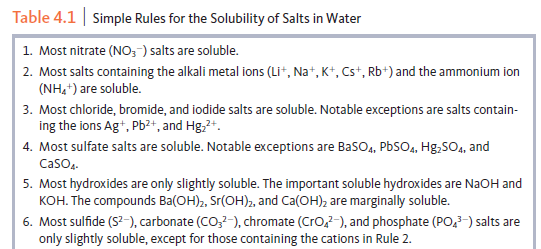 Precipitation Reaction
When two solutions are mixed, a precipitate separates from the solution
Precipitate: Insoluble solid that is formed in a precipitation reaction
Example 
When yellow aqueous solution potassium chromate is added to a colorless aqueous solution of barium nitrate, yellow barium chromate precipitates
Copyright © Cengage Learning. All rights reserved
51
Interactive Example 4.8 - Predicting Reaction Products
Using the solubility rules in Table 4.1, predict what will happen when the following two solutions are mixed:
KNO3(aq) and BaCl2(aq)
Interactive Example 4.8 - Solution
The formula KNO3(aq) represents an aqueous solution obtained by dissolving solid KNO3 in water to form a solution containing the hydrated ions K+(aq) and NO3–(aq)
Likewise, BaCl2(aq) represents a solution formed by dissolving solid BaCl2 in water to produce Ba2+(aq) and Cl–(aq)
Interactive Example 4.8 - Solution (Continued 2)
Note from Table 4.1 that the rules predict that both KCl and Ba(NO3)2 are soluble in water
Thus, no precipitate forms when KNO3(aq) and BaCl2(aq) are mixed
All the ions remain dissolved in solution and no chemical reaction occurs
Types of Equations Used to Represent Reactions in Solution
Formula equation: Describes the overall reaction stoichiometry 
Does not provide correct information regarding the actual forms of the reactants and products 
Complete ionic equation: All reactants and products that are strong electrolytes are represented as ions
Copyright © Cengage Learning. All rights reserved
55
Types of Equations Used to Describe Reactions in Solution (Continued)
Net ionic equation: Includes those solution components that undergo change
Do not include spectator ions 
Spectator ions: Ions that do not directly participate in a reaction
Copyright © Cengage Learning. All rights reserved
56
Interactive Example 4.9 - Writing Equations for Reactions
For the following reaction, write the formula equation, the complete ionic equation, and the net ionic equation
Aqueous potassium hydroxide is mixed with aqueous iron(III) nitrate to form a precipitate of iron(III) hydroxide and aqueous potassium nitrate
Interactive Example 4.9 - Solution
Formula equation


Complete ionic equation
Interactive Example 4.9 - Solution (Continued)
Net ionic equation
Problem-Solving Strategy - Solving Stoichiometry Problems for Reactions in Solution
Identify the species present in the combined solution
Determine what reaction occurs
Write the balanced net ionic equation for the reaction
Calculate the moles of reactants
Copyright © Cengage Learning. All rights reserved
60
Problem-Solving Strategy - Solving Stoichiometry Problems for Reactions in Solution (Continued)
Determine the limiting reactant 
Calculate the moles of product(s), as required
Convert to grams or other units, as required
Copyright © Cengage Learning. All rights reserved
61
Critical Thinking
What if all ionic solids were soluble in water? 
How would this affect stoichiometry calculations for reactions in aqueous solution?
Copyright © Cengage Learning. All rights reserved
62
Interactive Example 4.11 - Determining the Mass of Product Formed II
When aqueous solutions of Na2SO4 and Pb(NO3)2 are mixed, PbSO4 precipitates
Calculate the mass of PbSO4 formed when 1.25 L of 0.0500 M Pb(NO3)2 and 2.00 L of 0.0250 M Na2SO4 are mixed
Interactive Example 4.11 - Solution
Where are we going?
To find the mass of solid PbSO4 formed
What do we know?
1.25 L of 0.0500 M Pb(NO3)2 and 2.00 L of 0.0250 M Na2SO4
Chemical reaction - 
What information do we need?
The limiting reactant
Interactive Example 4.11 - Solution (Continued 1)
How do we get there?
What are the ions present in the combined solution?
Na+	SO42–		Pb2+		NO3– 

Reaction - Since NaNO3 is soluble and PbSO4 is insoluble, solid PbSO4 will form
What is the balanced net ionic equation for the reaction?
Interactive Example 4.11 - Solution (Continued 2)
What are the moles of reactants present in the solution?
Interactive Example 4.11 - Solution (Continued 3)
Which reactant is limiting?
Since Pb2+ and SO42– react in a 1:1 ratio, the amount of SO42– will be limiting (0.0500 mol SO42– is less than 0.0625 mole of Pb2+)
What number of moles of PbSO4 will be formed?
Since SO42– is limiting, only 0.0500 mole of solid PbSO4 will be formed
Interactive Example 4.11 - Solution (Continued 4)
What mass of PbSO4 will be formed?
Definitions - Acid, Base, and Neutralization Reaction
Brønsted–Lowry definitions for acids and bases 
Acid: Proton donor
Base: Proton acceptor
Neutralization reaction: General name given to acid–base reactions 
An acid is neutralized when enough base reacts exactly with it in a solution
Copyright © Cengage Learning. All rights reserved
69
Problem-Solving Strategy - Performing Calculations for Acid–Base Reactions
List the species present in the combined solution before any reaction occurs
Decide what reaction will occur
Write the balanced net ionic equation for the reaction
Calculate moles of reactants
For reactions in solution, use the volumes of the original solutions and their molarities
Copyright © Cengage Learning. All rights reserved
70
Problem-Solving Strategy - Performing Calculations for Acid–Base Reactions (Continued)
Determine the limiting reactant where appropriate
Calculate the moles of the required reactant or product
Convert to grams or volume (of solution), as required
Copyright © Cengage Learning. All rights reserved
71
Interactive Example 4.13 - Neutralization Reactions II
In a certain experiment, 28.0 mL of 0.250 M HNO3 and 53.0 mL of 0.320 M KOH are mixed
What is the concentration of H+ or OH– ions in excess after the reaction goes to completion?
Interactive Example 4.13 - Solution
Where are we going?
To find the concentration of H+ or OH– in excess after the reaction is complete
What do we know?
28.0 mL of 0.250 M HNO3
53.0 mL of 0.320 M KOH
Chemical reaction
Interactive Example 4.13 - Solution (Continued 1)
How do we get there?
What are the ions present in the combined solution?
H+ 		NO3– 		K+ 	OH– 

What is the balanced net ionic equation for the reaction?
Interactive Example 4.13 - Solution (Continued 2)
What are the moles of reactant present in the solution?
Interactive Example 4.13 - Solution (Continued 3)
Which reactant is limiting?
Since H+ and OH– ions react in a 1:1 ratio, the limiting reactant is H+
What amount of OH– will react?
7.00×10–3 mole of OH– is required to neutralize the H+ ions present
To determine the excess of OH– ions, consider the following difference:
Interactive Example 4.13 - Solution (Continued 4)
Excess OH– is:


The volume of the combined solution is the sum of the individual volumes
Interactive Example 4.13 - Solution (Continued 5)
What is the molarity of the OH– ions in excess?



Reality check
This calculated molarity is less than the initial molarity, as it should be
Volumetric Analysis
Technique used for ascertaining the amount of a certain substance by doing a titration 
Titration: Delivery of a titrant into an analyte 
Titrant - Solution of known concentration
Analyte - Solution containing the substance being analyzed
Copyright © Cengage Learning. All rights reserved
79
Acid–Base Titrations
Equivalence (stoichiometric) point: Marks the point in titration where enough titrant has been added to react exactly with the analyte
Indictor: Substance added at the beginning of the titration 
Changes color at the equivalence point 
Endpoint: Point where the indicator actually changes color
Copyright © Cengage Learning. All rights reserved
80
Requirements for a Successful Titration
Exact reaction between titrant and analyte must be known and must be rapid 
Equivalence point must be accurately marked
Volume of titrant that is needed to reach the equivalence point must be accurately known
Indicator Used in Acid–Base Titrations
Phenolphthalein
Colorless in an acidic solution 
Pink in a basic solution
When an acid is titrated with a base, the indicator remains colorless until after the acid is consumed and the first drop of excess base is added
Interactive Example 4.14 - Neutralization Titration
A student carries out an experiment to standardize (determine the exact concentration of) a sodium hydroxide solution
To do this, the student weighs out a 1.3009-g sample of potassium hydrogen phthalate (KHC8H4O4, often abbreviated KHP)
KHP (molar mass 204.22 g/mol) has one acidic hydrogen
Interactive Example 4.14 - Neutralization Titration (Continued)
The student dissolves the KHP in distilled water, adds phenolphthalein as an indicator, and titrates the resulting solution with the sodium hydroxide solution to the phenolphthalein endpoint
The difference between the final and initial buret readings indicates that 41.20 mL of the sodium hydroxide solution is required to react exactly with the 1.3009 g KHP
Calculate the concentration of the sodium hydroxide solution
Interactive Example 4.14 - Solution
Where are we going?
To find the concentration of NaOH solution
What do we know?
1.3009 g KHC8H4O4 (KHP), molar mass (204.22 g/mol)
41.20 mL NaOH solution to neutralize KHP
The chemical reaction
Interactive Example 4.14 - Solution (Continued 1)
How do we get there?
What are the ions present in the combined solution?
K+		HC8H4O4–		Na+		OH–

What is the balanced net ionic equation for the reaction?
Interactive Example 4.14 - Solution (Continued 2)
What are the moles of KHP?




Which reactant is limiting?
This problem requires the addition of just enough OH– ions to react exactly with the KHP present
We do not need to be concerned with limiting reactant here
Interactive Example 4.14 - Solution (Continued 3)
What moles of OH– are required?
6.3701×10–3 mole of OH– is required to neutralize the KHP present
What is the molarity of the NaOH solution?
Critical Thinking
In Example 4.14 you determined the concentration of an aqueous solution of NaOH using phenolphthalein as an indicator
What if you used an indicator for which the endpoint of the titration occurs after the equivalence point? 
How would this affect your calculated concentration of NaOH?
Oxidation–Reduction (Redox) Reactions
Involve the transfer of one or more electrons 
Example 
Formation of sodium chloride from elemental sodium and chlorine
Copyright © Cengage Learning. All rights reserved
90
Oxidation States (Oxidation Numbers)
For atoms in covalent compounds, the oxidation state refers to imaginary charges that atoms would have if:
Shared electrons were equally divided between identical atoms bonded to each other 
In different atoms, the shared electrons were all assigned to the atom in each bond that has greater electron affinity
Oxidation States (Oxidation Numbers) (Continued)
In ionic compounds that contain monatomic ions, the oxidation states of the ions are equal to the ion charges 
For electrically neutral compounds, the sum of oxidation states must be zero 
Written as +n or –n
Critical Thinking
What if the oxidation state for oxygen was defined as –1 instead of –2? 
What effect, if any, would it have on the oxidation state of hydrogen?
Interactive Example 4.16 - Assigning Oxidation States
Assign oxidation states to all atoms in the following:
CO2
NO3–
Interactive Example 4.16 - Solution (a)
Since we have a specific rule for the oxidation state of oxygen, we will assign its value first
The oxidation state of oxygen is –2
The oxidation state of the carbon atom can be determined by recognizing that since CO2 has no charge, the sum of the oxidation states for oxygen and carbon must be zero
Exercise
Assign oxidation states for all atoms in each of the following compounds:
KMnO4

Na4Fe(OH)6

(NH4)2HPO4

C6H12O6
K = +1; O = –2; Mn = +7
Na = +1; Fe = +2; O = –2; H = +1
H = +1; O = –2; N = –3; P = +5
C = 0; H = +1; O = –2
Terminologies
Oxidation: Increase in oxidation state 
Characterized by electron loss
Reduction: Decrease in oxidation state 
Characterized by electron gain 
Reducing agent: Electron donor 
Oxidizing agent: Electron acceptor
Interactive Example 4.17 - Oxidation–Reduction Reactions
Metallurgy, the process of producing a metal from its ore, always involves oxidation–reduction reactions
In the metallurgy of galena (PbS), the principal lead-containing ore, the first step is the conversion of lead sulfide to its oxide (a process called roasting):
Interactive Example 4.17 - Oxidation–Reduction Reactions (Continued)
The oxide is then treated with carbon monoxide to produce the free metal:


For each reaction, identify the atoms that are oxidized and reduced, and specify the oxidizing and reducing agents
Interactive Example 4.17 - Solution
For the first reaction, we can assign the following oxidation states:



The oxidation state for the sulfur atom increases from –2 to +4
Thus, sulfur is oxidized
–2
0
–2
+2
–2
(each O)
+2
+4
Interactive Example 4.17 - Solution (Continued 1)
The oxidation state for each oxygen atom decreases from 0 to –2
Oxygen is reduced
The oxidizing agent is O2, and the reducing agent is PbS
For the second reaction we have
–2
–2
–2
(each O)
+2
+2
0
+4
Interactive Example 4.17 - Solution (Continued 2)
Lead is reduced (its oxidation state decreases from +2 to 0), and carbon is oxidized (its oxidation state increases from +2 to +4)
PbO is the oxidizing agent, and CO is the reducing agent
Critical Thinking
Dalton believed that atoms were indivisible
Thomson and Rutherford helped to show that this was not true
What if atoms were indivisible?
How would this affect the types of reactions you have learned about in this chapter?
Activity Series of Elements
Activity Series of Elements (Continued 1)
Activity Series of Elements (Continued 2)
Example 4.18 - Balancing Oxidation–Reduction Reactions
Balance the reaction between solid lead(II) oxide and ammonia gas to produce nitrogen gas, liquid water, and solid lead
Example 4.18 - Solution
What is the unbalanced equation?


What are the oxidation states for each atom?
–2
–3
0
–2
+1
+2
0
+1
Example 4.18 - Solution (Continued 1)
How are electrons gained and lost?





The oxidation states of all other atoms are unchanged
3 e– lost (each atom)
–3
0
0
+2
2 e– gained
Example 4.18 - Solution (Continued 2)
What coefficients are needed to equalize the electrons gained and lost?
3 e– lost (each atom)	multiply by 2
–3
0
0
+2
2 e– gained	multiply by 3
Example 4.18 - Solution (Continued 3)
What coefficients are needed to balance the remaining elements?
Balance O
Example 4.18 - Solution (Continued 4)
All the elements are now balanced
The balanced equation with states is: